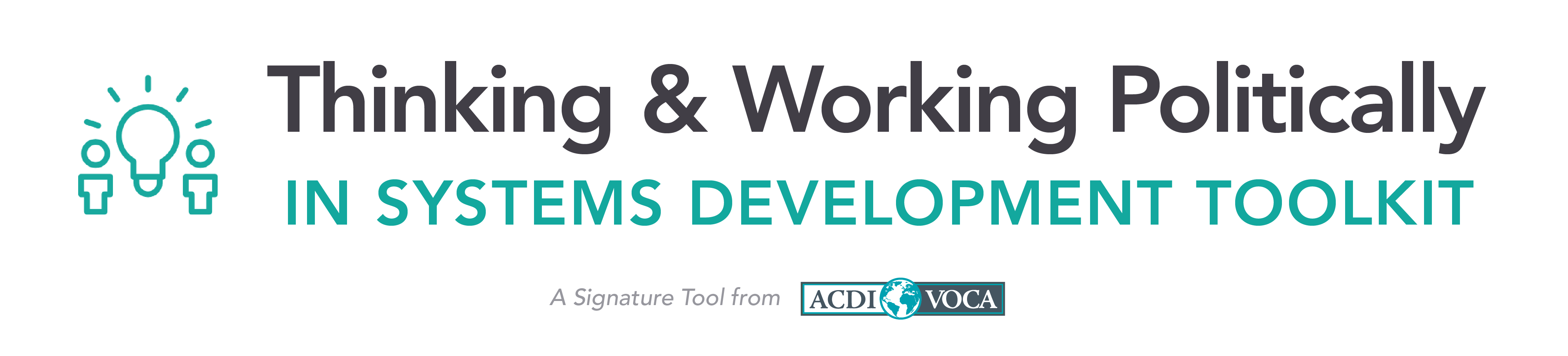 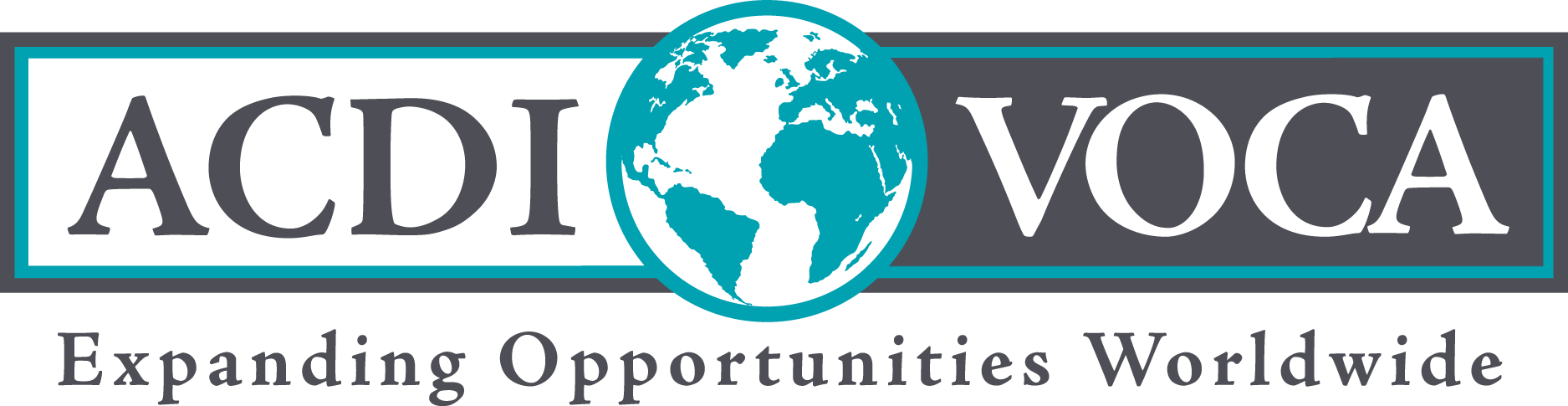 Rapid Political Economy Analysis Checklist
Purpose: Political Economy Analysis (PEA) is a cornerstone of any Thinking and Working Politically (TWP) toolkit. It is an applied research tool used to understand why specific issues related to a program's Systems Change Objectives (SCOs) persist in the operating environment and how to sustainably overcome them using the implementation modalities available to ACDI/VOCA staff (e.g., grants, technical assistance). A rapid PEA typically has a narrow focus to allow for a shorter implementation period. It can also inform ACDI/VOCA's response to an eventual RFI and/or solicitation by analyzing contextual factors that explain why specific development problems persist in the operating environment related to the anticipated scope.

Overview: A rapid PEA follows fewer steps and works best when they are narrowly focused. Rapid PEAs are appropriate during the capture phase, as well as in months 2 to 3 of implementation if there is limited budget or time constraints. A rapid PEA can be used in conjunction with stakeholder power analysis (SPA) to give teams clearer context into current conditions.
Rapid PEA Steps & Timelines
Who: Proposal Lead & PEA Lead Responsible
Determine if ACDI/VOCA or an outside firm will lead the rapid PEA.
Narrow the focus of the analysis. (See Worksheet for Question Development).
Develop the core knowledge and core operational questions. 
Draft supporting questions to help answer the core questions during key informant interviews (KIIs).
Conduct a desk study to answer as much of the line of inquiry as possible using secondary sources (academic journals, donor country strategies, reports, evaluations, and assessments for past or current programs, relevant laws and national policies, media stories, etc.)
Develop the initial key informant list to prepare for interviews. Snowballing methods should be used on a rolling basis to add to/revise the initial list as new referrals and leads are obtained during primary research.
Conduct first round of remote or in-person KIIs.
Hold mid-study review to “pause and reflect” on progress, discuss any challenges, and adapt strategy as needed.
Conduct final round of remote or in-person KIIs.
Code/triangulate data and synthesize findings and recommendations.
Submit initial draft of rapid PEA report in agreed upon format (i.e., written report, PowerPoint, action-oriented memos).
Submit final draft of rapid PEA report in agreed upon format based on any feedback.
Week 0
Week 1



Rolling basis


Week 2


Weeks 3-5
Week 5

Weeks 7-8
Week 9
Week 11

Week 12
This guidance was developed for ACDI/VOCA’s internal use through a consultancy with Adapt Consulting. For any questions, contact Ydun Donahoe.
Page 1 of 1